Cold nuclear matter effects inJ/y production in p-nucleus collisions‏
Energy dependence of the J/y “absorption cross section”
J/y feed-down fractions from cc and y’
Hermine K. Wöhri(LIP, Lisbon)
Charm 2009Heidelberg, Germany, May 2009
In collaboration with Carlos Lourenço,Ramona Vogt, Pietro Faccioli and João Seixas
J/
Cold nuclear effects in quarkonium production in p-A collisions
Several “normal nuclear matter effects” can modify the production of quarkoniain p-nucleus collisions with respect to pp collisions.  In particular, we can expect:

initial-state effects:
 nuclear modifications to the PDFs
- initial-state energy loss of incident partons

final-state effects:
- formation time effects
 Glauber-like charmonium absorption
absorption 
~ exp{- sabs r L}
p-beam
L
To learn about these mechanisms we need to look at different data sets, collected in different kinematical domains, at different energies, with several nuclear targets, etc. 
 
We also need to analyze in a global way the J/, ’ and c data.
What are the feed-down fractions of ’ and c to the J/ ?
Hermine  K. Wöhri — Charm 2009, Heidelberg, Germany, May 2009        2
Nuclear effects on the Parton Distribution Functions
The probability of finding a gluon with a momentum fraction x is not the same in a free proton as in a proton inside a nucleus; this “detail” has significant consequences.
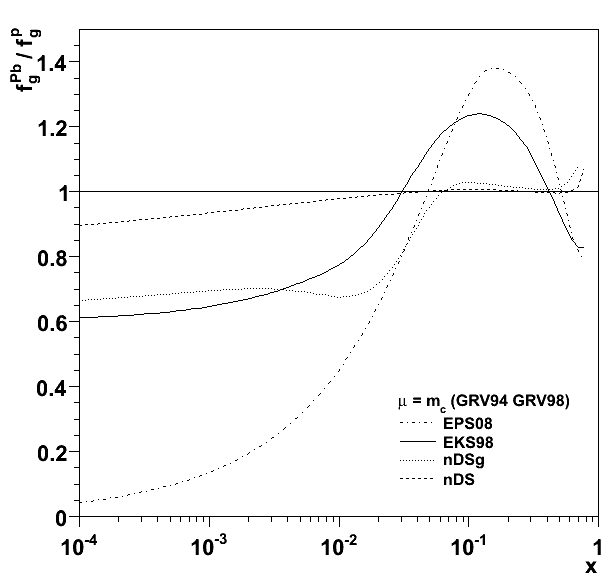 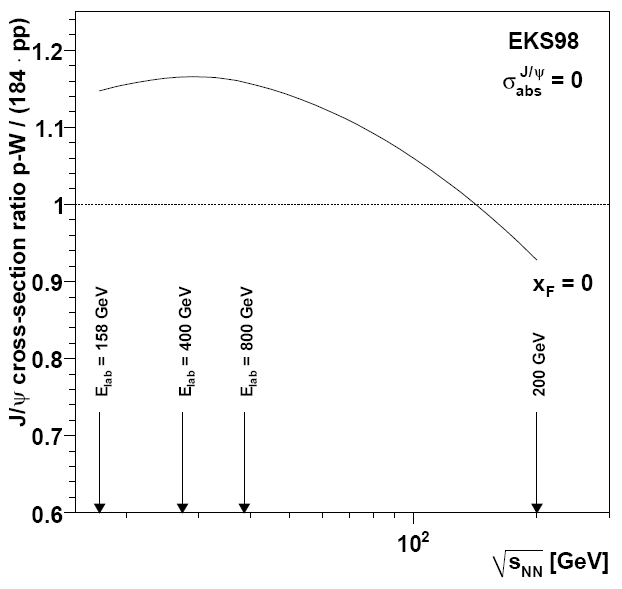 gluon density function in Pbgluon density function in p
gluon density function in Pbgluon density function in p
EKS 98
The existence of nuclear effects on the PDFs is well established but their level is not accurately known  calculations done with several models (EKS98, nDS, EPS08, etc).
Nuclear effects on the PDFs vs. final state absorption
  The NA50 measurementsare equally well described using abs = 6.9 mb (with EKS98) orabs = 4.6 mb (with “free protons”)
At x values ~ 0.1–0.4 (SPS energies), there is gluon anti-shadowing (EKS98); the J/y prod. cross section per nucleon increases from pp to p-Pb (before final state absorption)
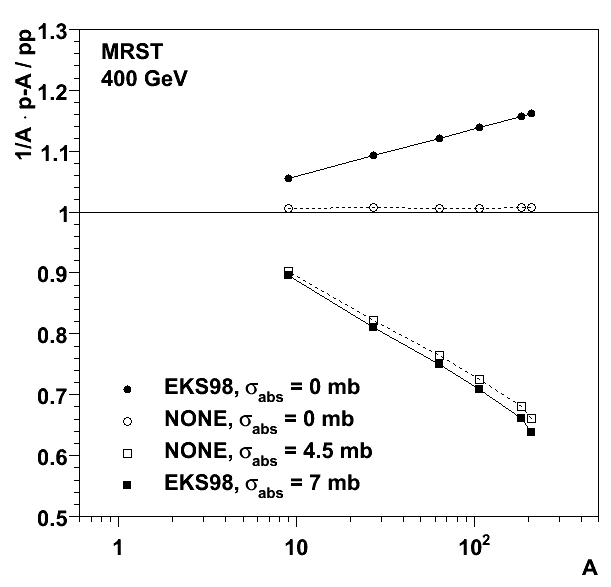 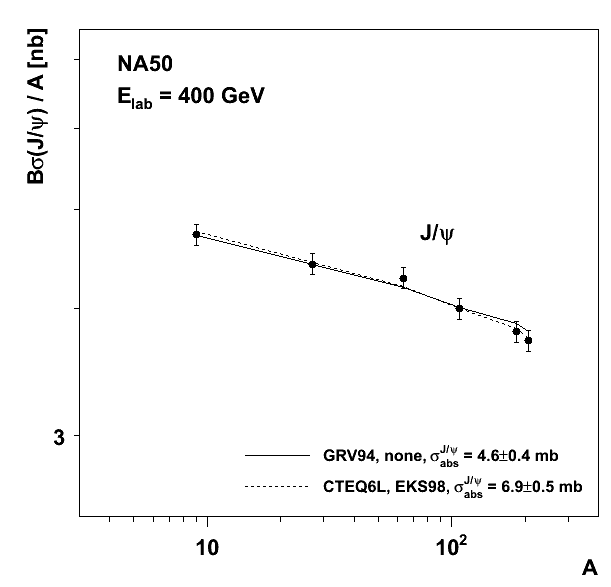 Be        Al      Cu  Ag  W Pb
Hermine  K. Wöhri — Charm 2009, Heidelberg, Germany, May 2009        4
J/ abs versus xF : the importance of the N-PDFs
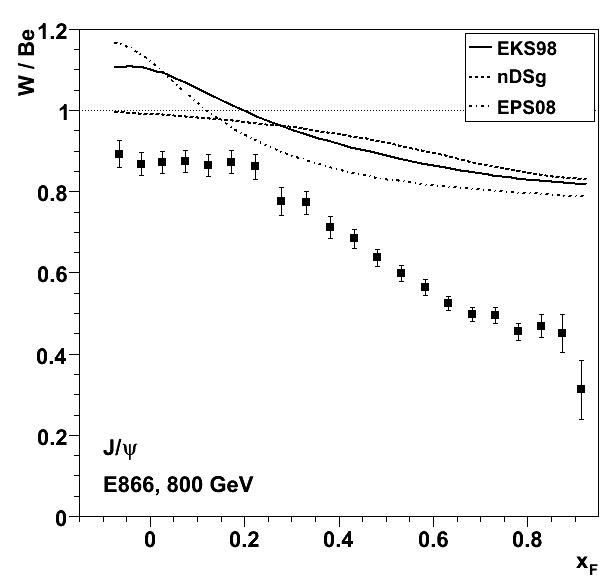 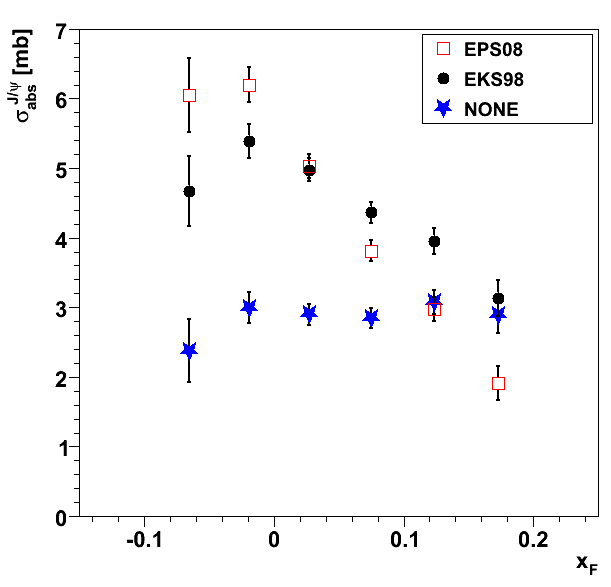 E866
The nuclear effects on the PDFs are a function of Bjorken-x   they are energy and  xF (or rapidity) dependent
 At xF < 0.2 : strong anti-shadowing in EKS98 and EPS08 :   In the absence of other effects, the E866 W/Be ratio should be higher than unity
 The nuclear modifications of the PDFs significantly change the xF dependence of abs
Hermine  K. Wöhri — Charm 2009, Heidelberg, Germany, May 2009        5
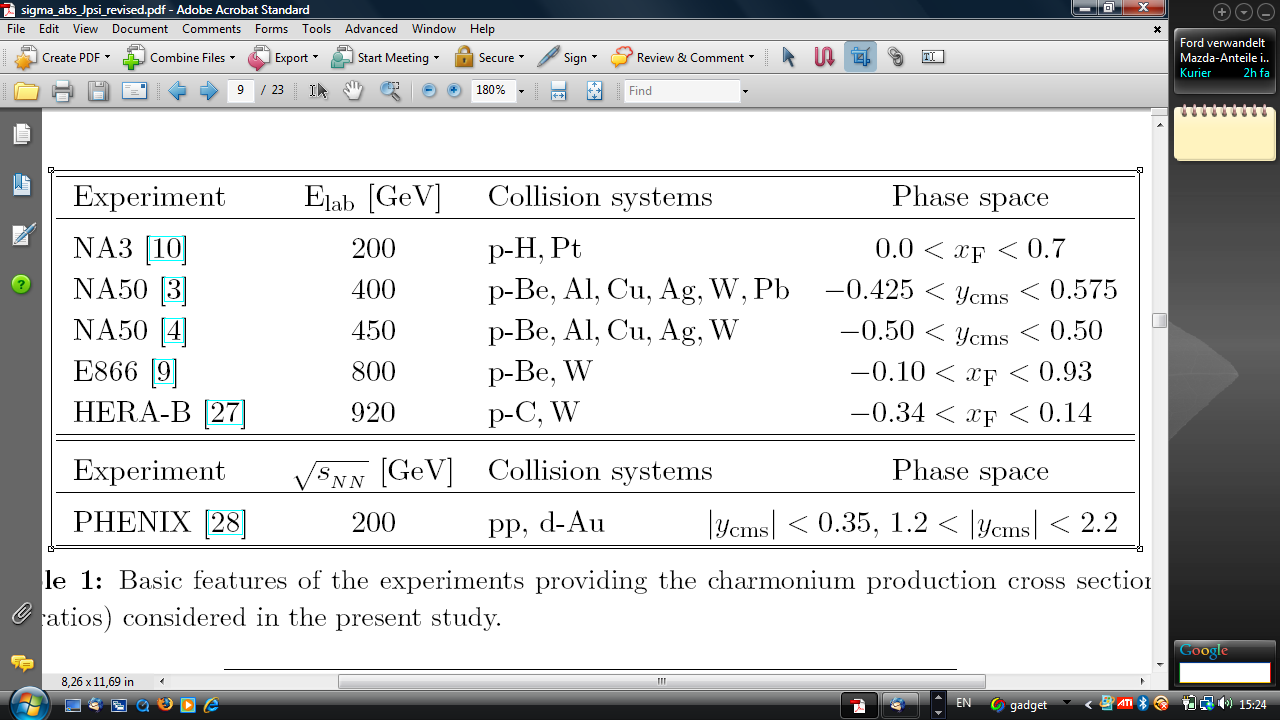 J/ nuclear dependence measurements: a global summary
The nuclear dependence of the J/ production cross section was studied by several experiments, probing different collision energies and J/ kinematics
Hermine  K. Wöhri — Charm 2009, Heidelberg, Germany, May 2009        6
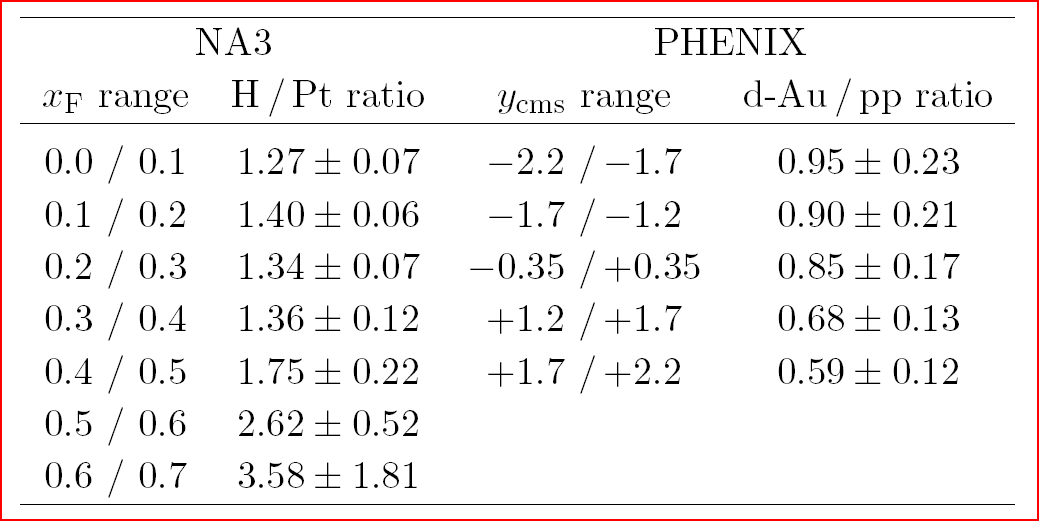 Some J/ data we have considered
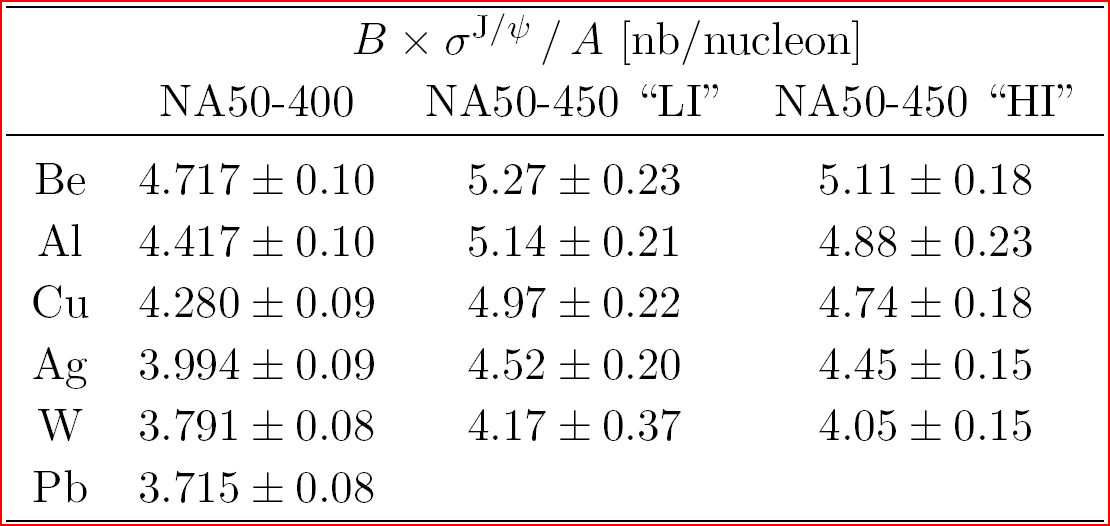 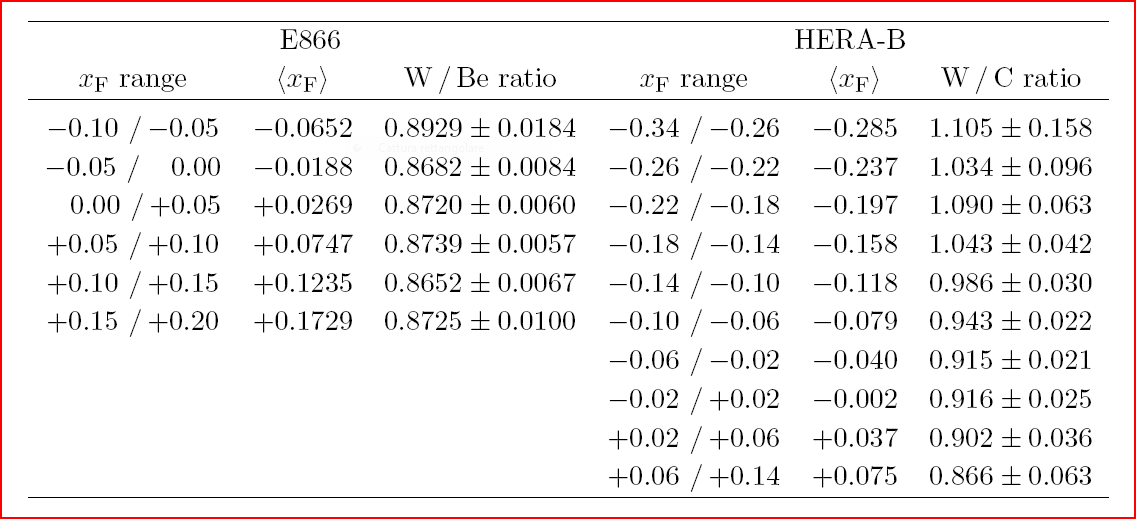 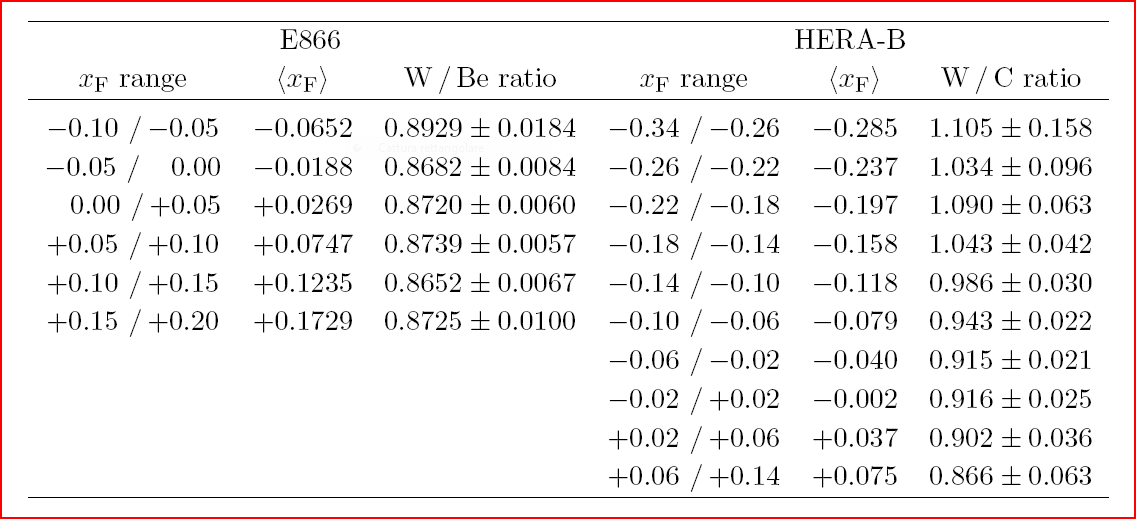 Hermine  K. Wöhri — Charm 2009, Heidelberg, Germany, May 2009        7
J/ abs for each kinematical window and N-PDF set
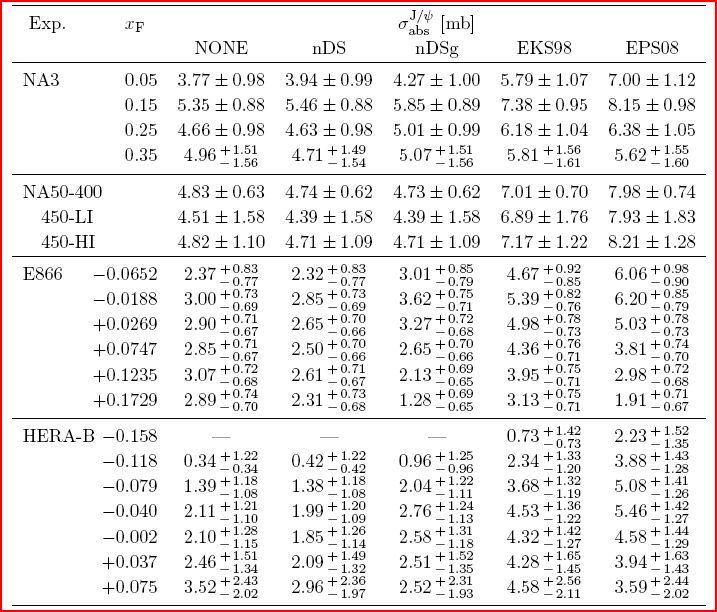 Errors include the global systematic uncertaintiesof the ratios:

3% in NA3 3% in E866
4% in HERA-B
[ C. Lourenço et al., JHEP 2 (09) 14 ]
Hermine  K. Wöhri — Charm 2009, Heidelberg, Germany, May 2009        8
J/ abs versus rapidity and collision energy
The E866 and HERA-B patterns define the shape of the rapidity dependence of abs
abs at ycms=0 decreases with NN collision energy
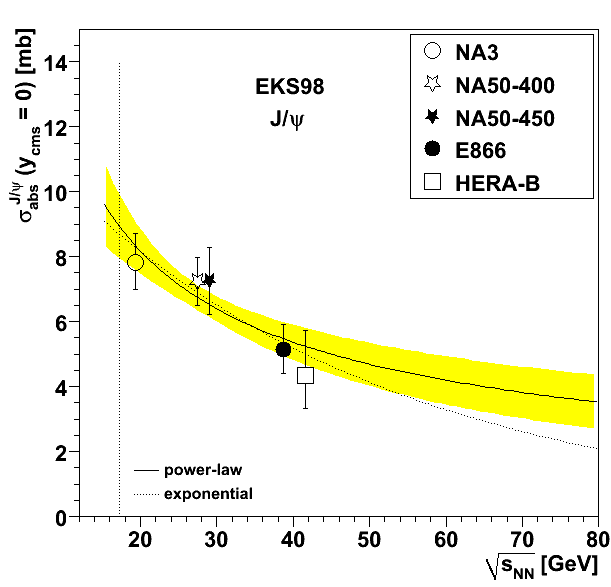 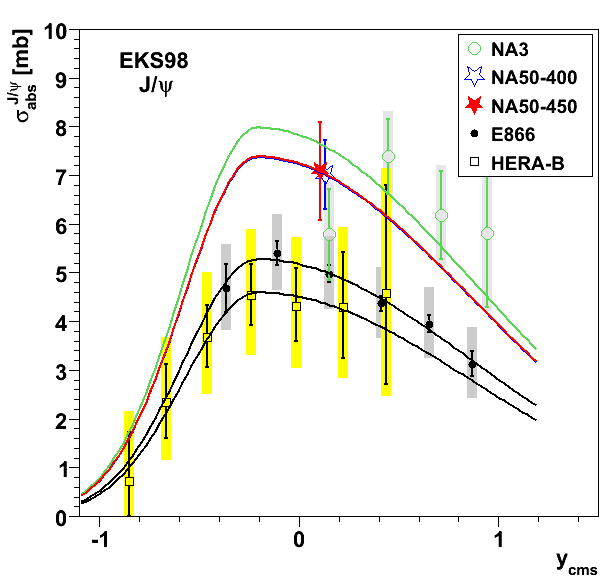 EKS98
EKS98
Hermine  K. Wöhri — Charm 2009, Heidelberg, Germany, May 2009        9
New (preliminary) results from NA60 and PHENIX
NA60 measured the J/ absorption cross section at 400 and 158 GeV, the energy of the SPS heavy-ion data. Both values follow the previously established trend(but are not obtained at exactly ycms=0).
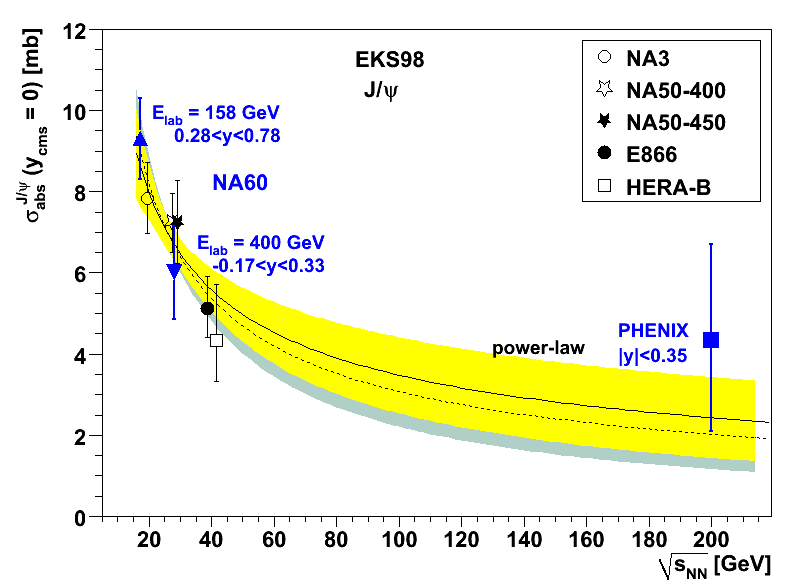 Hermine  K. Wöhri — Charm 2009, Heidelberg, Germany, May 2009        10
Anomalous J/y suppression revisited
The 158 GeV sabs value is larger than previously assumed and decreases the “anomalous suppression” remaining in the heavy-ion data:
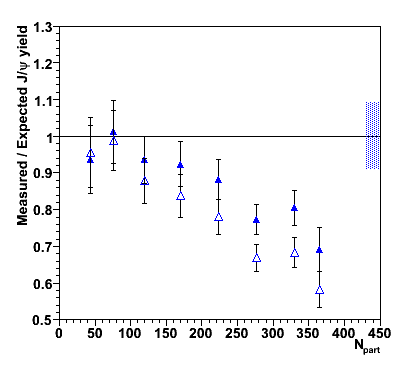 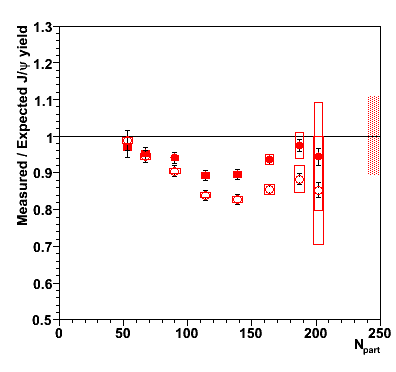 published data
published data
In-In
Pb-Pb
new reference
new reference
E. Scomparin (NA60), QM09
Hermine  K. Wöhri — Charm 2009, Heidelberg, Germany, May 2009        11
J/ feed-down contributions
So far, only an “effective” absorption cross-section was extracted from the data, being a  “weighted” sum of directly produced J/’s and J/’s from y’ and cc decays

From NA50 we know that sabs(J/) is different from sabs(’)

To interpret the J/ suppression seen in heavy-ion collisions, the J/ feed-down fractions from c and ’ decays cannot  be neglected

It is often assumed that 60% of the prompt J/ mesons are directly produced, 10% result from ’ decays and 30% from c decays, without mentioning uncertainties, measurement conditions, kinematical windows, etc

Let’s have a more detailed look at these values
Hermine  K. Wöhri — Charm 2009, Heidelberg, Germany, May 2009        12
J/ feed-down contributions: from ’ decays
The fraction of J/ events resulting from ’ decays


is obtained from the measurements of

The “pp” value R0(’) is obtained from the p-nucleus data assuming an exponential absorption model:




We define the difference of absorptions cross sections as abs = abs(’)  abs(J/) 
where the J/ term does not include the ’ contribution

We extract R0(’) and abs from a global fit of two data sets:
 NA50: production cross sections in 6 target nuclei, at 400 and 450 GeV
 E866: comparing p-W to p-Be, at 800 GeV
(ψ’) B(ψ’ℓℓ)
J/ψ’s from ψ’
(ψ’) =
R(ψ’) =
incl(J/ψ) B(J/ψ  ℓℓ)
ALL J/ψ’s
[ P. Faccioli et al., JHEP 10 (08) 4 ]
Hermine  K. Wöhri — Charm 2009, Heidelberg, Germany, May 2009        13
J/ feed-down contributions: from ’ decays
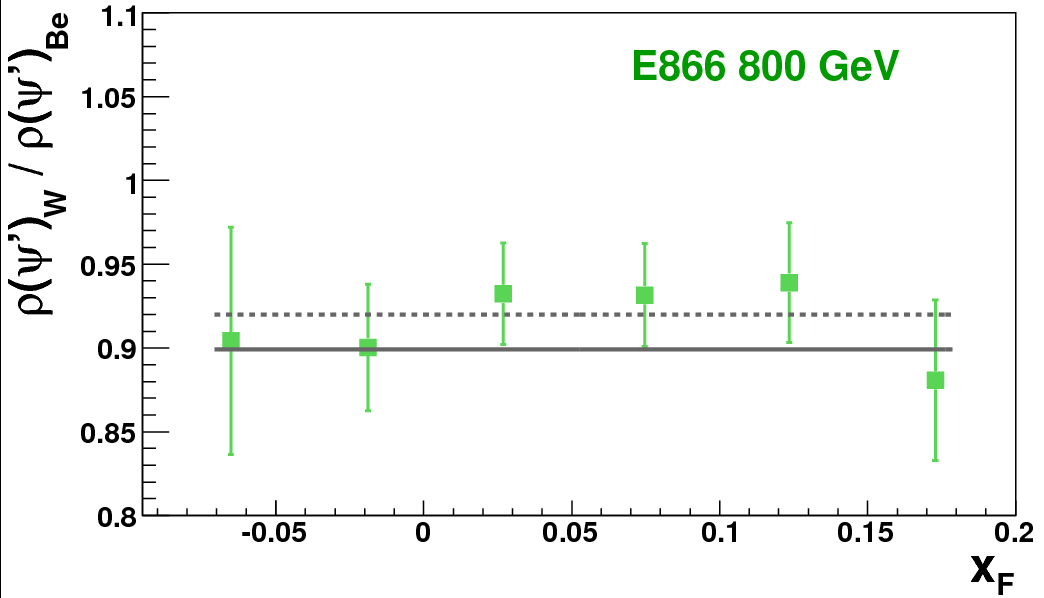 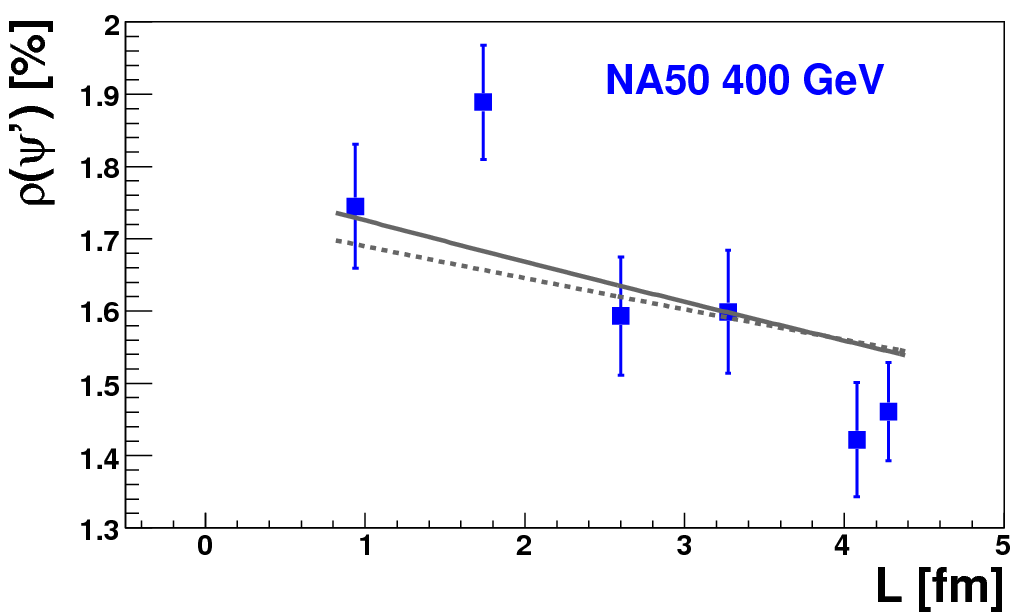 (only xF < 0.2)
|xF| < 0.1
Pb
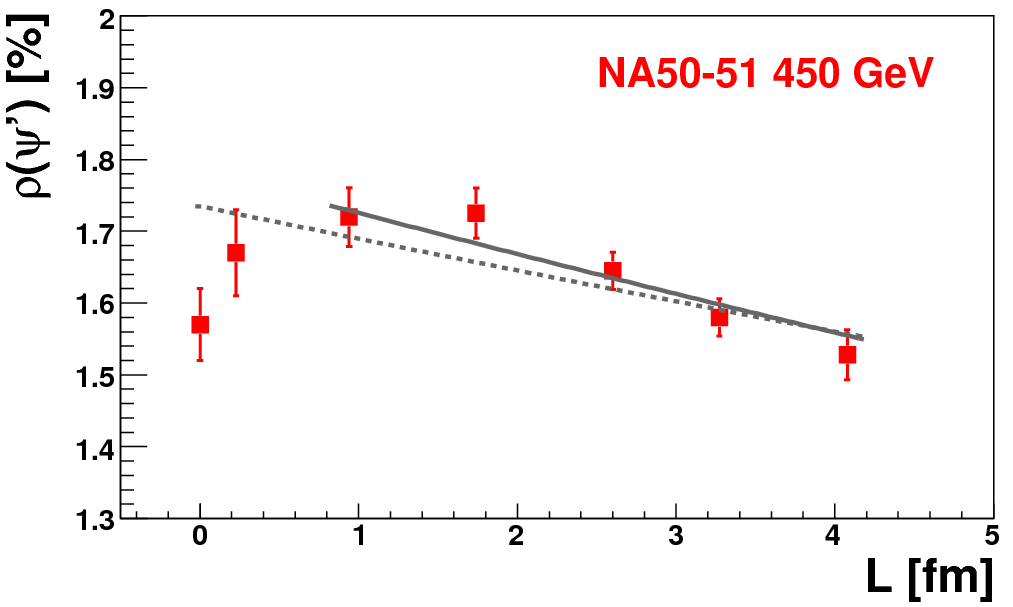 The simple model used does not account for the H and D data points
Are H and D nuclei not large enough to be traversed by fully formed states?
|xF| < 0.1
All data: P(c2) = 1%
p  d       Be       Al        Cu     Ag        W
Without H and D data: P(c2) = 27%
Hermine  K. Wöhri — Charm 2009, Heidelberg, Germany, May 2009        14
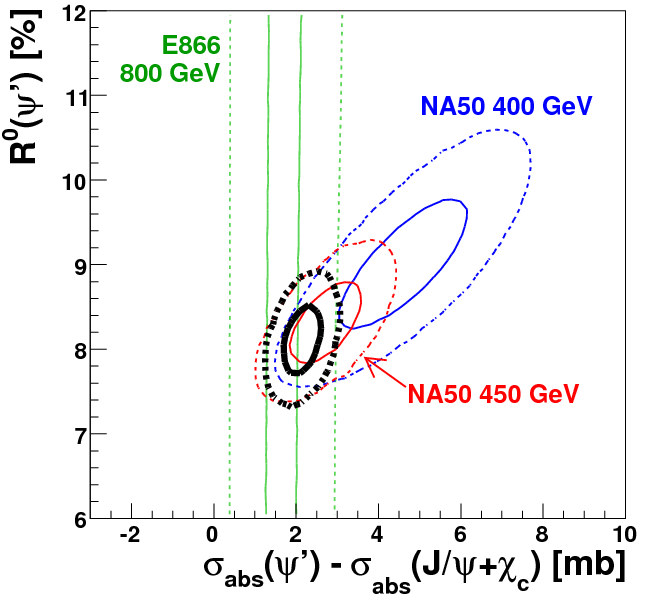 NA50 400 GeV
black: all combined
( global fits shown in        the previous slide)
NA50 450 GeV
E866  800 GeV
68 and 99% c.l.’s
R0(’) = 8.1 ± 0.3 % 
  abs =  2.2 ± 0.3 mb

The error of R0(’) is dominated by uncertainties of branching fractions
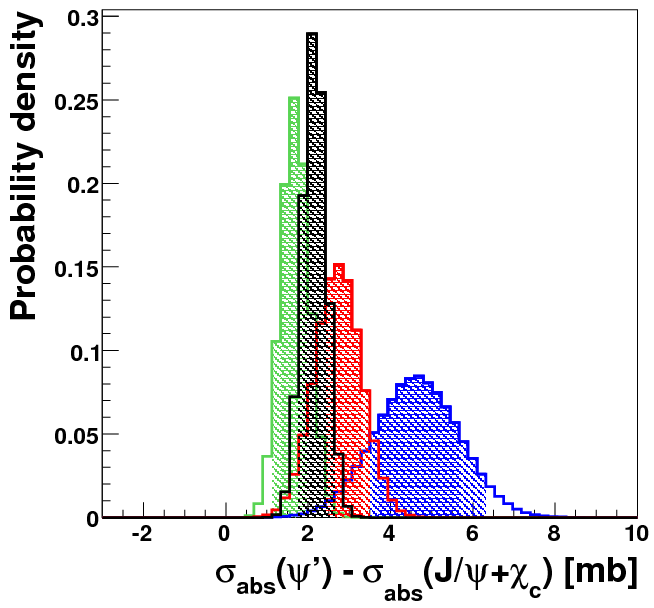 400 GeV
450 GeV
800 GeV
Even if the three values are compatible…it seems that abs decreases with energy
Hermine  K. Wöhri — Charm 2009, Heidelberg, Germany, May 2009        15
J/ feed-down contributions: from c decays
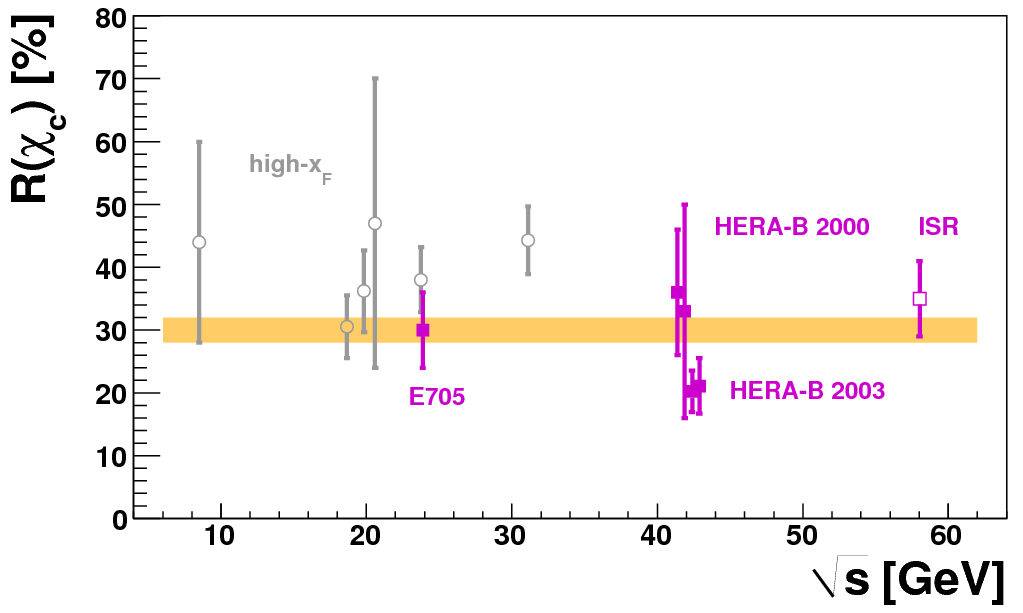 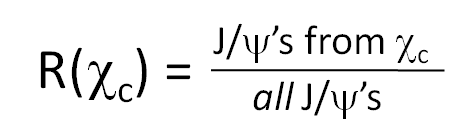 CDF
Elab : 38 → 920 GeV
   A : 1 → 184
  xF  : 0.35 → 0.9
A simple global average of all data points gives a very bad fit quality: P(c2) < 1%
What if we concentrate on the mid-rapidity region and allow the J/y and cc to have different absorption cross sections?
Hermine  K. Wöhri — Charm 2009, Heidelberg, Germany, May 2009        16
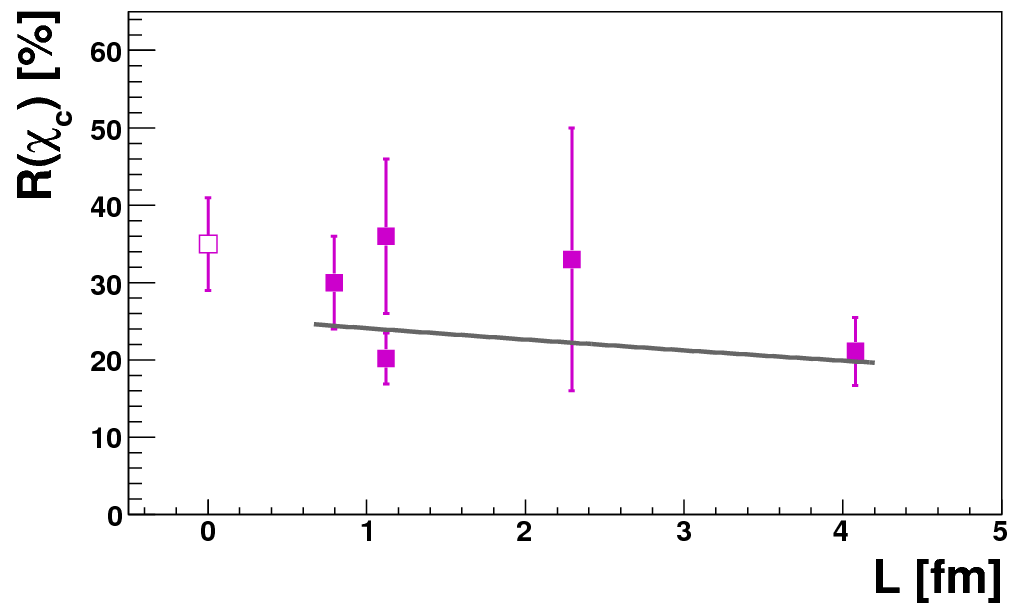 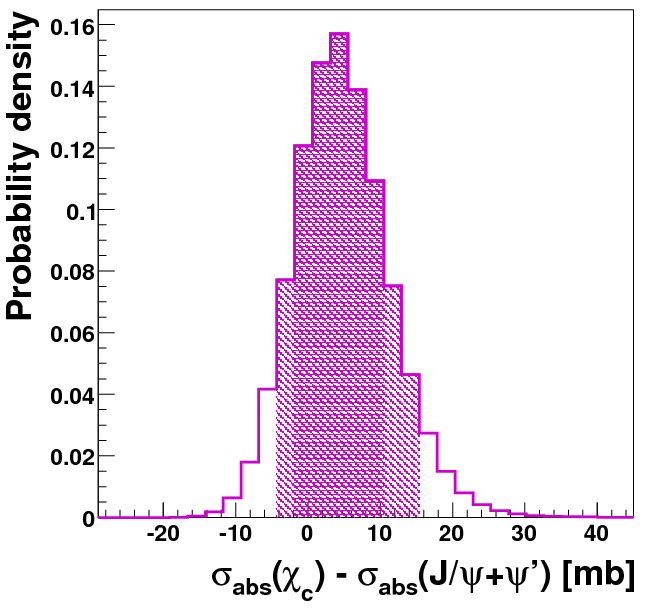 only p-A data with xF ~ 0 and A > 1
The quality of the data description improves very much: P(c2) = 25%
The “pp” feed-down fraction becomes
R0(c) = 25 ± 5 %
abs > 0 at 75% c.l.

nuclear matter breaks the cmore easily than the J/
Hermine  K. Wöhri — Charm 2009, Heidelberg, Germany, May 2009        17
Summary
The detailed interpretation of the J/y suppression patterns seen in heavy-ion collisions crucially relies on a robust understanding of the nuclear effects already present in proton-nucleus data

 The J/y absorption cross section, sabs, depends on rapidity and collision energy, being larger at 158 GeV than previously assumed

 The J/y feed-down fractions from y’ and cc decays and their different nuclear dependences must be accounted for in the analysis of the heavy-ion results
Hermine  K. Wöhri — Charm 2009, Heidelberg, Germany, May 2009        18